The Marimba
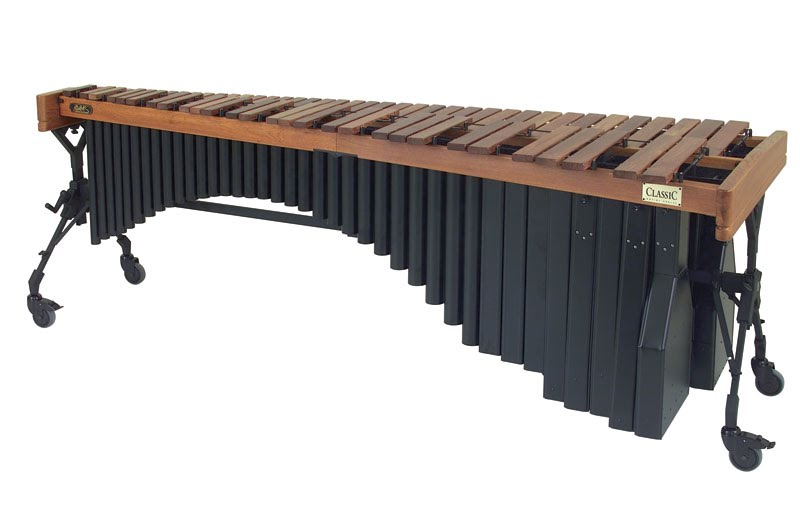 By Chad Wesely
History and background
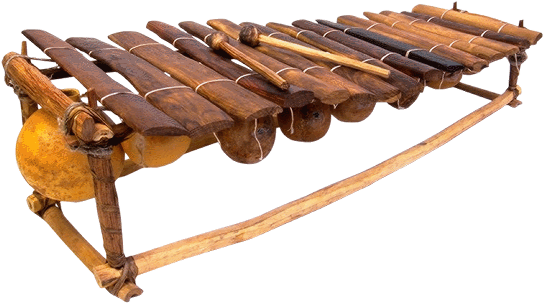 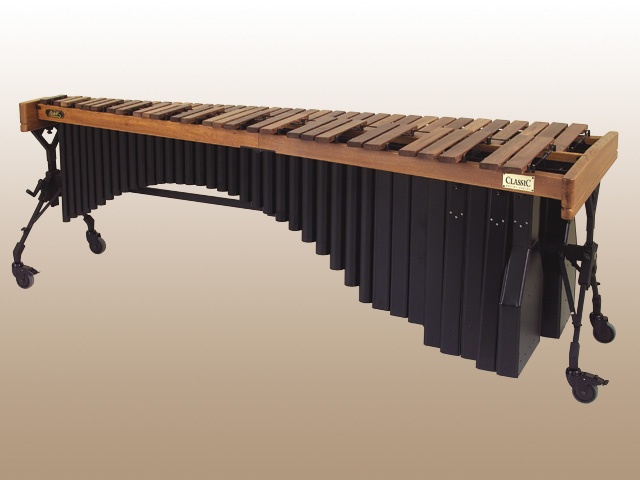 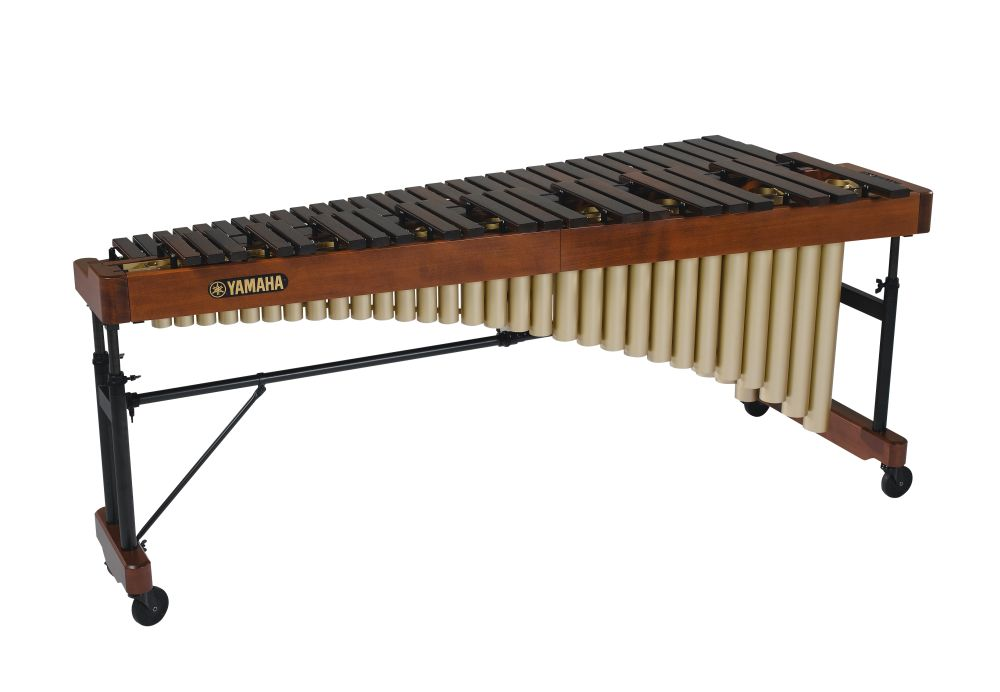 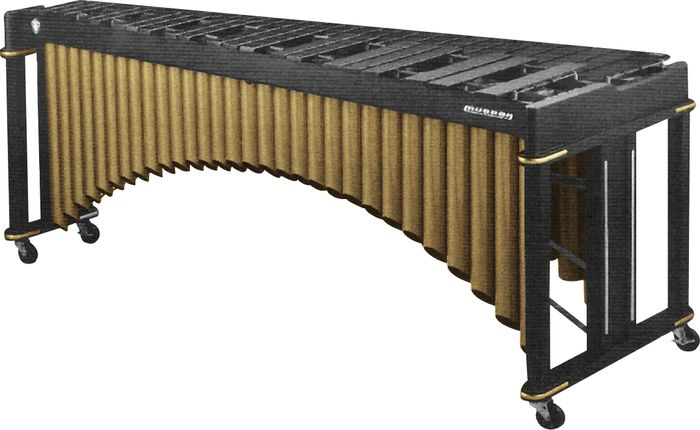 Design and make
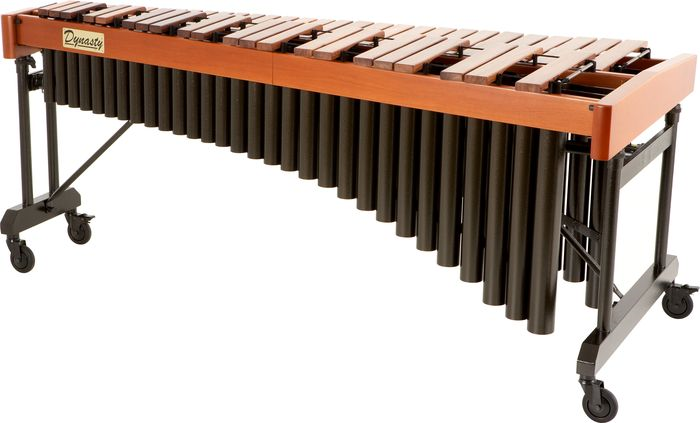 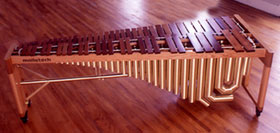 “Adams' policy is to keep our wood in special climate-controlled rooms for 8 years to insure precise aging. The result is quite honestly phenomenal! A much faster, clearer tone and pitch. Exactly what all marimba players want.”
Violin Solo played on Marimba

Marimba Solo

Marimba Solo played in Ensemble
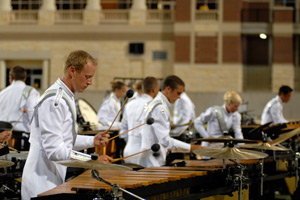 The End
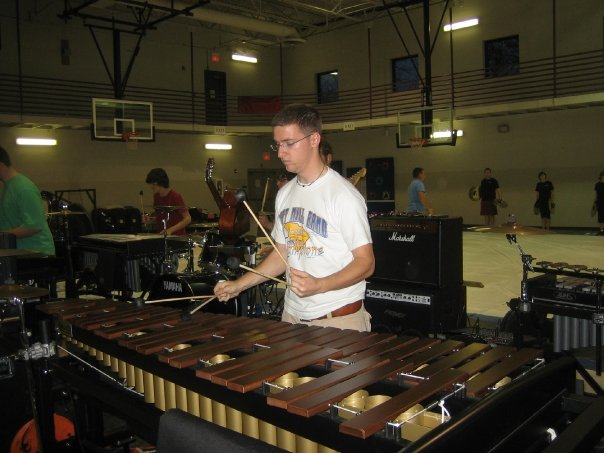